SKA Status Update

John Womersley

Chief Executive, Science and Technology Facilities Council
Chair, SKA Organisation Board

April 2012
Top level schedule and Phasing
2008-12		Preparatory Phase: system design and costing 

2011	 	establish SKA organisation as a legal entity
2012		site selection
2012-16		detailed design & pre-construction phase

~2014		construction funding approved for Phase 1 (~350 M€, 2007)
~2016-19	Phase 1 construction
2020		full science operations with Phase 1

~2017		construction funding approved for Phase 2 (~1.5 B€, 2007)
~2018-23	Phase 2 construction 
2024		full science operations with Phase 2
now
Pre-construction phase (2012-16)
Now entering a new phase, technical and political:
Needed if we are to:
Progress the SKA design to Production Readiness Review and complete preparation of related data packs
Progress infrastructure roll-out on selected site to allow sub-systems to be deployed
Prepare the policy aspects (approval, funding, governance etc) for construction 2016 +
2011:  Several significant steps for the project

Definition of SKA1 – First phase of the SKA
Scientifically focussed 20% cost to deliver exciting sub-set of SKA science very well 

Production and review of Project Execution Plan
Defines processes and work in detail
Major international review gave a very positive recommendation that the project should proceed to “Pre construction”
2012: Creating a New Organisation
Creation of SKA as a new legal entity
Truly independent status for the project
Letter of Intent signed in April 2011 at INAF
Legal documents signed in November at Heathrow
7 initial Members (UK, RSA, NZ, NL, IT, AU, CN)
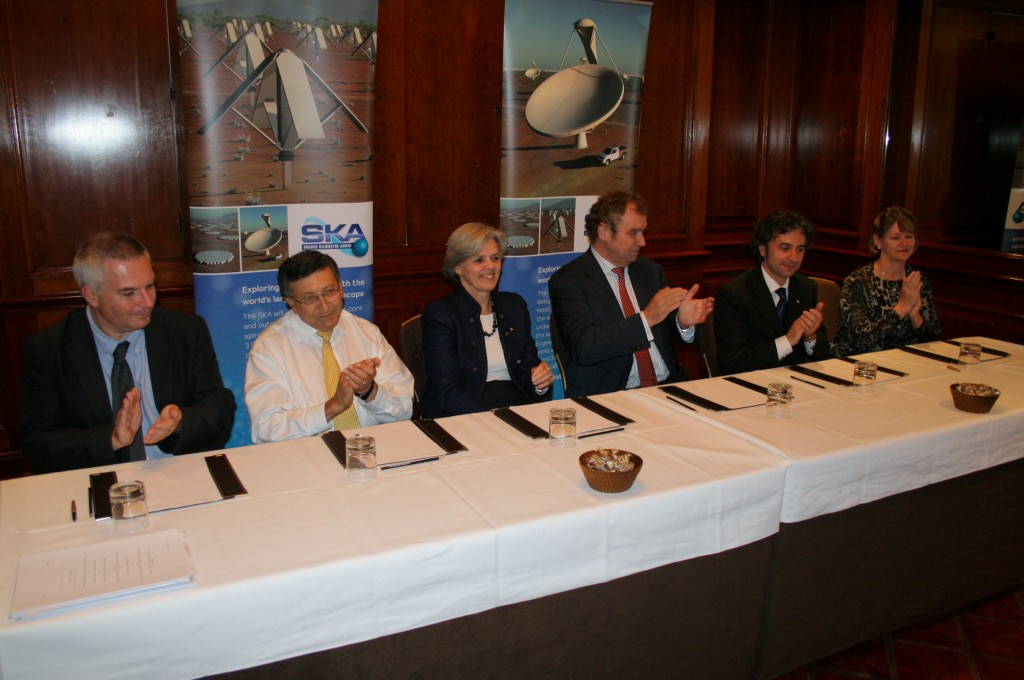 The SKA organisation is a not-for-profit company under English law, limited by guarantee
Full Members (minimum €1M 2012-2016)
Associate Members 
The new SKA Project Office is located at Jodrell Bank Observatory
New purpose built building, funded by University of Manchester
The SKA Project Office
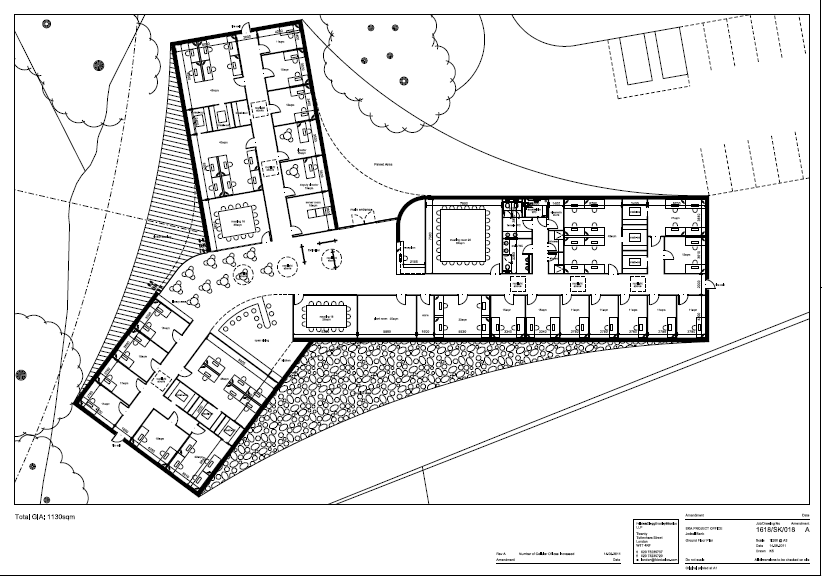 Since 2008, the ‘SPDO’ was hosted at University of Manchester
Competitive process in 2011 resulted in UK as host of SPO in pre-construction phase
Jodrell Bank Observatory:
New building (~£3M) being constructed by UoM
To house 20 staff (Director, Engineering, Science, Support)
Up to ~60(?) by 2016
The SKA Organisation is growing
Canada joined as a Full Member in March 
In April the Board approved Associate Membership for India, as a precursor to expected full membership later this year
Good progress in Sweden (Onsala observatory)
Positive discussions underway with others
Current Board activities
Site selection 
Staffing the SPO and transition from SPDO to SPO
Policies for the new organisation
SKA Director and Interim Director searches
Implementation of the new building at JBO

Next board meeting in May
Resourcing for 2012-16
Business Plan was developed on the following profile (based on Founding Board discussions and national statements):
Potential resourcing including Associate Members discussions
Aims of the SKA Organisation – from the business plan
Progress the SKA design and prototyping through the pre-construction phase to the point that production readiness reviews have been successfully completed and related data packs prepared ;
Establish  industry participation strategies, procurement processes, and the protocols governing the selection of work package consortia, ready for use in accordance with the PEP timeline; 
Work towards identifying funding commitments for SKA Phase 1 (SKA1) construction and operations on a timescale commensurate with the planned start of construction;  
Prepare the long term SKA organisational structure and arrangements for the construction, verification and operation of the SKA;
Build relationships with relevant national and international astronomy organisations to leverage skills and ensure SKA 1 science and opportunities are fully integrated into a global astronomy perspective.
Work Packages
Currently undertaking conceptual design reviews for all sub-systems 
WP organisation and resourcing:
Cash
(Common Fund)
Local resourcing
(In country)
Current Status
Now in Stage 1 of the Pre-construction phase
January 2012 – March 2013
Up to System Requirements Review (SRR)
Followed by Stage 2
April 2013 – December 2015
Includes PDR, CDR 
and subsequently PRR and Phase 1 construction
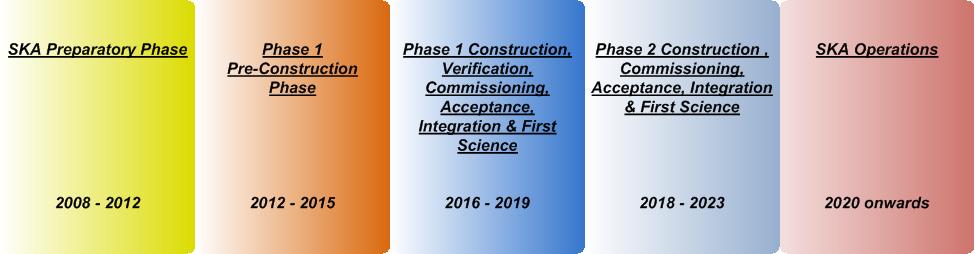 Telescope Site Selection
Two candidate sites were short-listed in 2006: 
Australia + NZ
Southern Africa
Selection Process and timeline was agreed in 2011
Site Selection Advisory Committee appointed
Site characterisation
2010
2011
2012
Decision
selection criteria
info acquisition & analysis
evaluation
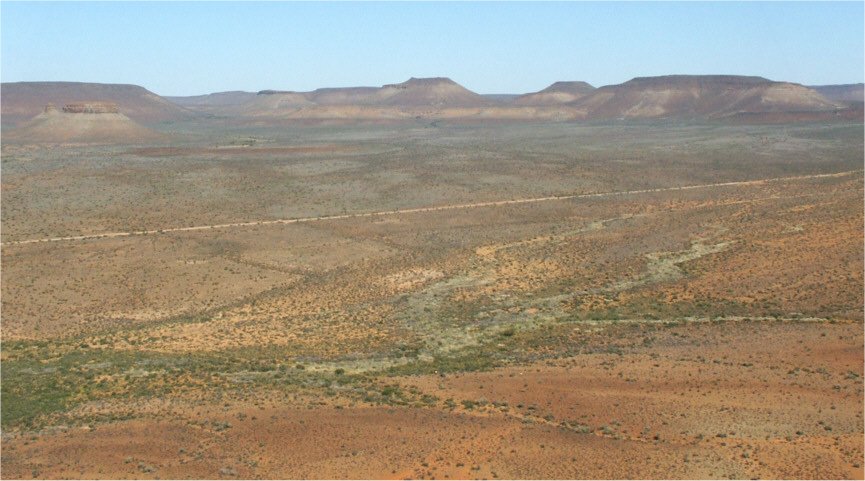 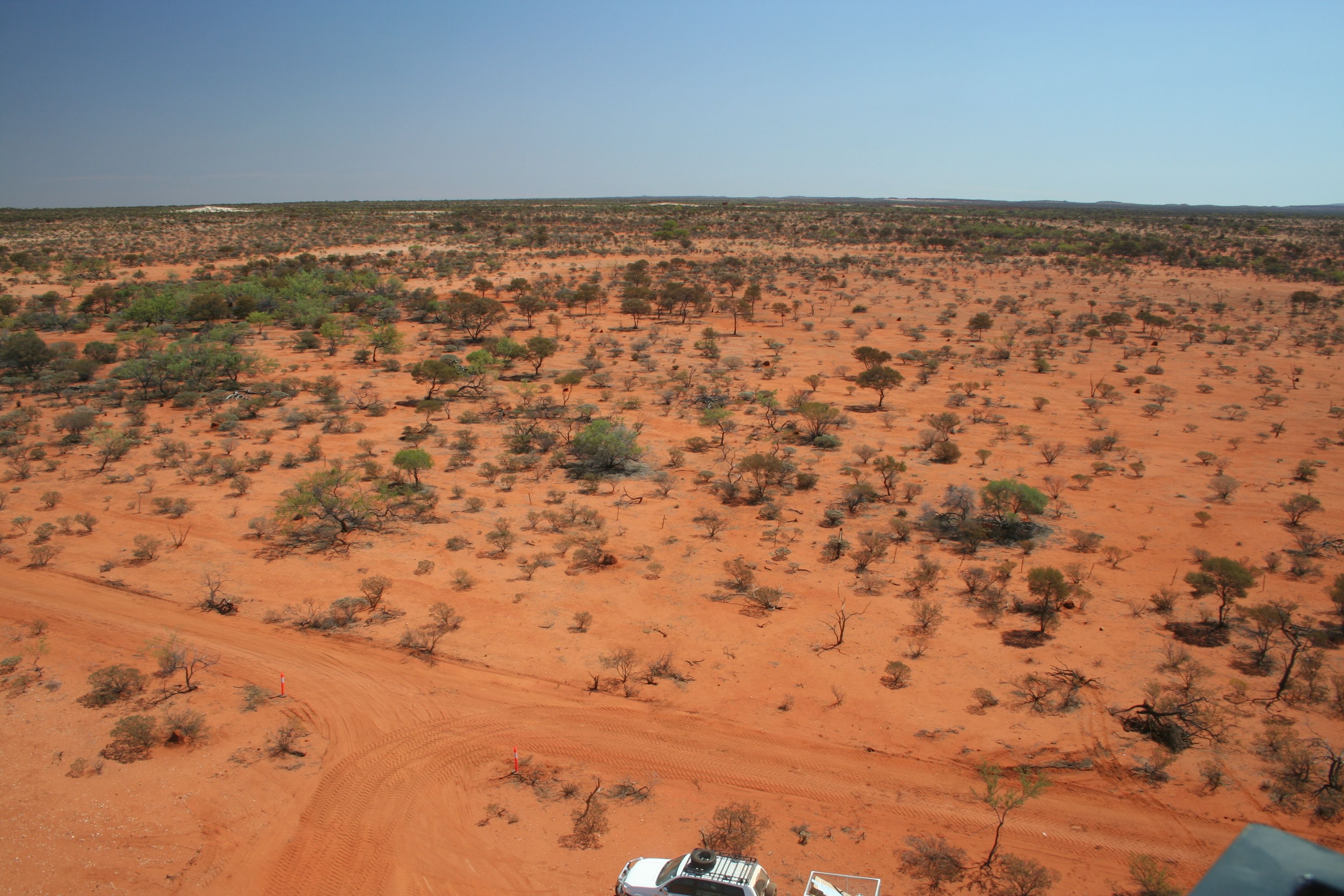 Selection Criteria
Science & technical
Current and long-term RFI environment
Ionospheric scintillation
Tropospheric turbulence
Array science performance
Site physical characteristics
Other 
Customs and excise
Security
Legal
Employment
Working and Support Conditions
Political, Socio-economic and Financial Situations
Site Selection Process
Site selection process moving forward
SSAC report presented to Board in Manchester 
Board then passed the report on to the Members (shareholders) of the organisation, together with a commentary
The Members met at Schiphol on April 4
Agreed to establish a science based working group to look at options 
Will report back to the Members in May
Conclusions
The SKA is entering a new era: 
With increasing momentum
With a new organisational framework
With firm commitments from the partner nations
With a clear plan for the next phase 
With a new home at Jodrell Bank

We are on track to build one of the world’s most exciting and transformative science projects!
Thank you
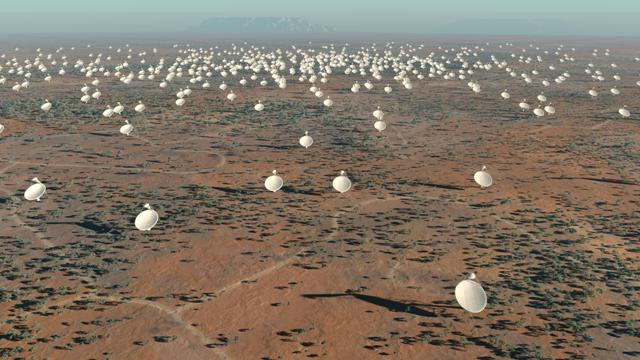 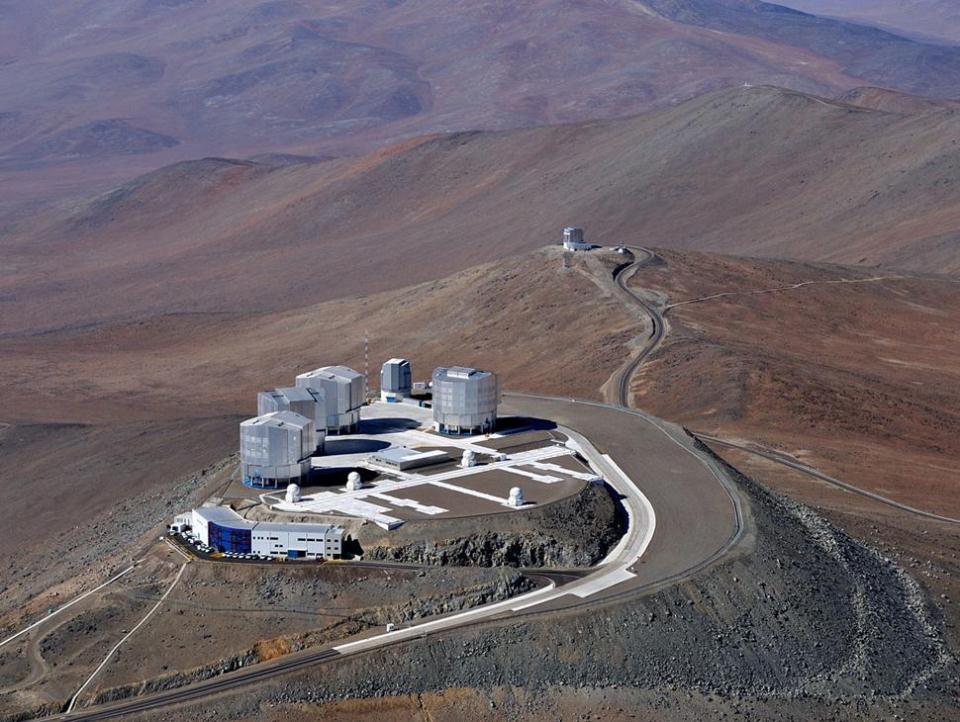 European Astronomy Journalism Prize
Entry: students, astronomers and journalists 
Prize: a trip to the Very Large Telescope in Chile  
Closing date: 27 July 2012
Full details: www.stfc.ac.uk/astroprize/
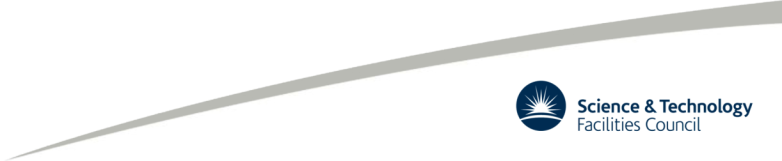 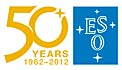